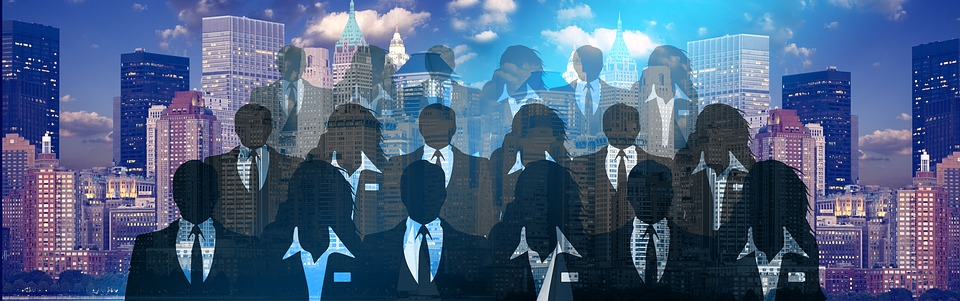 Edexcel A2 Business


3.4.4 Business Ethics


Revisionstation
Worksheet
From Edexcel
a) Ethics of strategic decisions:
 trade-offs between profit and ethics

b) Pay and rewards

c) Corporate Social Responsibility (CSR)
Starter
What do think these 10 companies have in common:

Nestlé
Monsanto
Amazon
Shell
Tesco
Barclays
Exxon
Wal Mart
Coca Cola
Primark
[Speaker Notes: The top ten least ethical companies were: http://www.ethicalconsumer.org/aboutus/ethicalconsumerat25/thebestandworstofthelast25years.aspx]
Ethics vs profitability
In some businesses it is not possible to be ethical and profitable
According to the Ethical Consumer website: The top ten least ethical companies were:
Nestlé
Monsanto
Amazon
Shell
Tesco
Barclays
Exxon
Wal-Mart (ASDA)
Coca Cola
Primark
Definition of ethics
Definitions from the Oxford English Dictionary 

(ethics) Moral principles that govern a person’s behaviour or the conducting of an activity
(morals) Standards of behaviour; principles of right and wrong
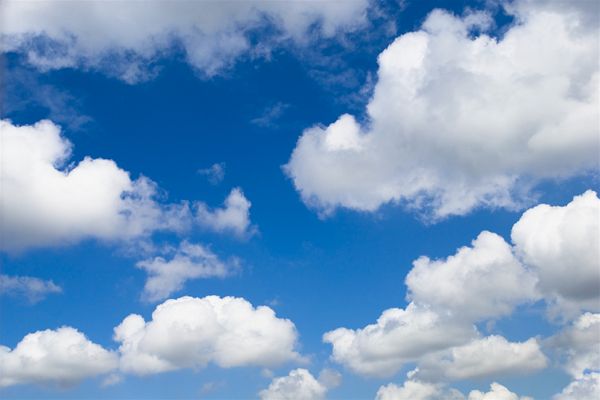 Ethics of strategic decisions
Ethical decisions
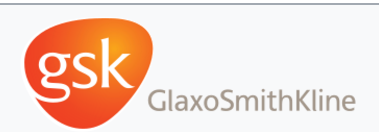 Businesses want to appear to be doing “the right thing” but this is not always possible if they wish to make a profit
Often there is a trade-off between ethics and profitability (compromise)
A prime example of a pharmaceutical company’s exploitation of medicinal availability is GSK created a monopoly of HIV/AIDS medications in South Africa that resulted in drug availability to only 10 percent of the people who needed it.
Ethics vs profitability – Deepwater Horizon
2010 BP oil rig Deepwater Horizon caught fire
11 men lost their lives
Obama said it was “the worst environmental disaster ever”
Millions of gallons of oil spilt into the Gulf of Mexico
All due to cost cutting by BP, failure to invest in training and health and safety
Worst affected – fishermen and residents of the Gulf
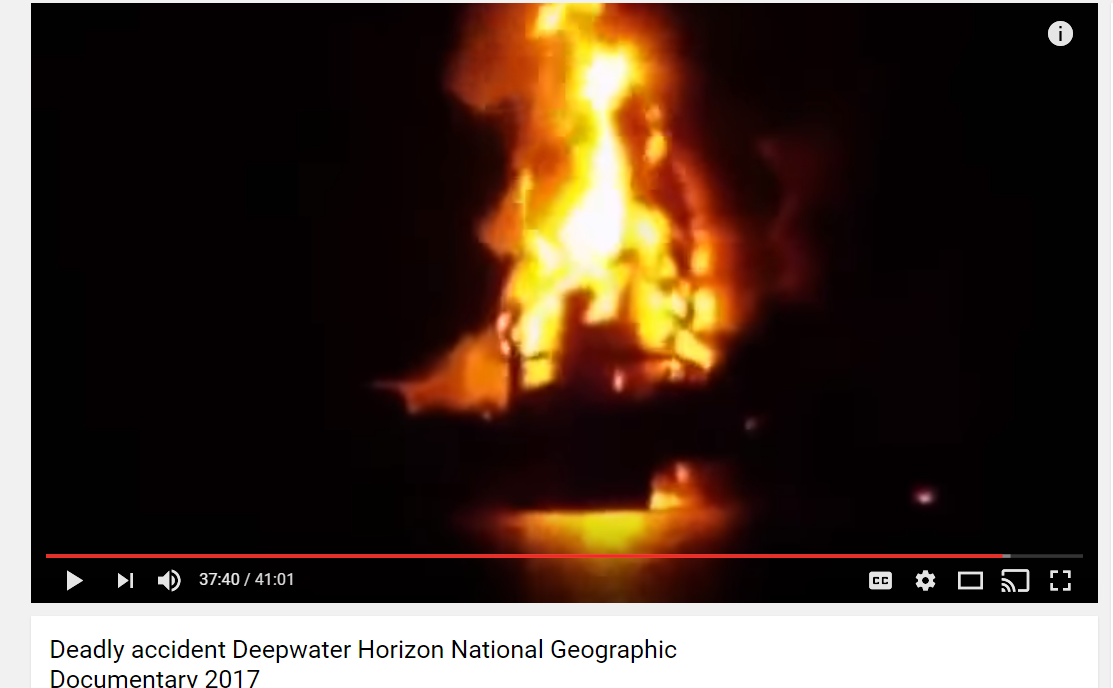 [Speaker Notes: If you can persuade the kids to watch the Mark Wahlberg film]
Nestle –profit before ethics
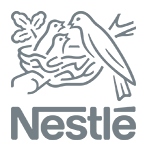 Nestlé has been voted the least ethical company of the last 25 years by readers of Ethical Consumer.
The Swiss food company 'won' with 15% of the vote, finishing just above Monsanto (14%) and the UK's number one tax avoider Amazon (12%).
Nestlé is currently subject to the longest ever running consumer boycott. For over 20 years Baby Milk Action has called a boycott of the company for its irresponsible marketing of baby milk formula, which infringes the International Code of Marketing of Breast-milk
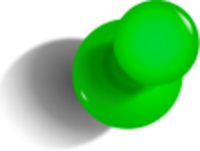 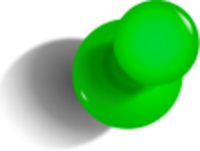 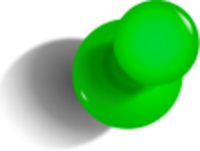 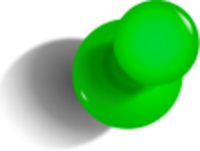 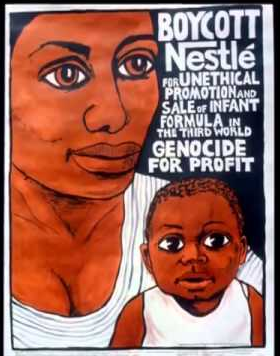 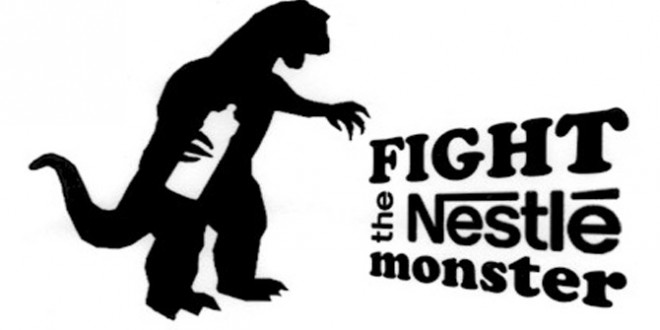 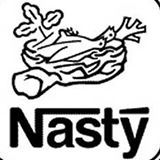 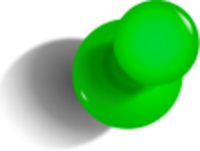 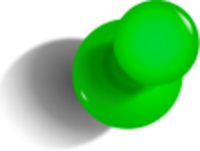 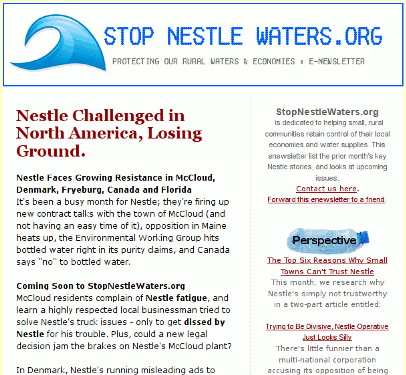 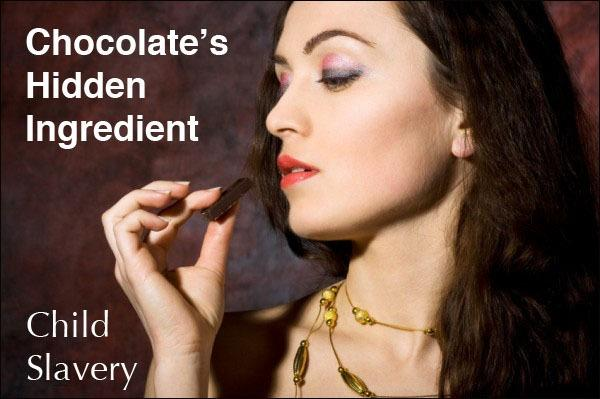 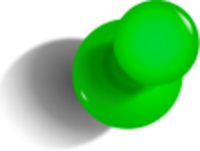 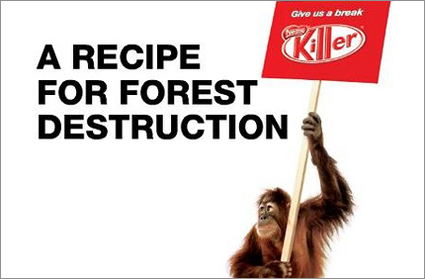 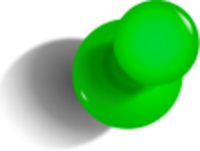 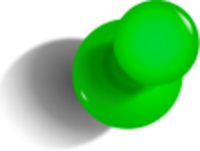 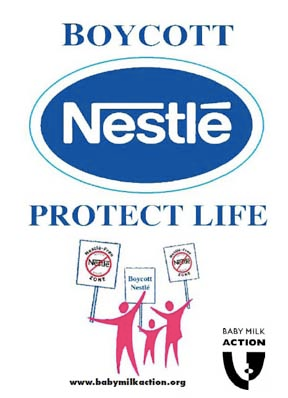 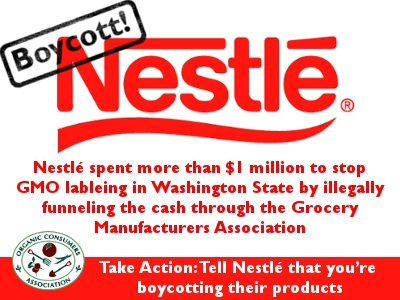 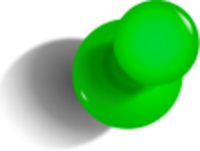 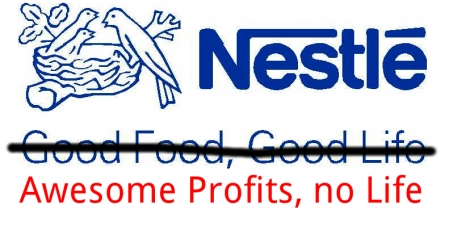 Ethics vs profitability - vw
VW found it was cheaper to sell “green cars”
So their marketing brag to customers was that their cars were low emissions and environmentally friendly
This was a cheat designed to sell  more cars
The result was a loss of reputation for the car company
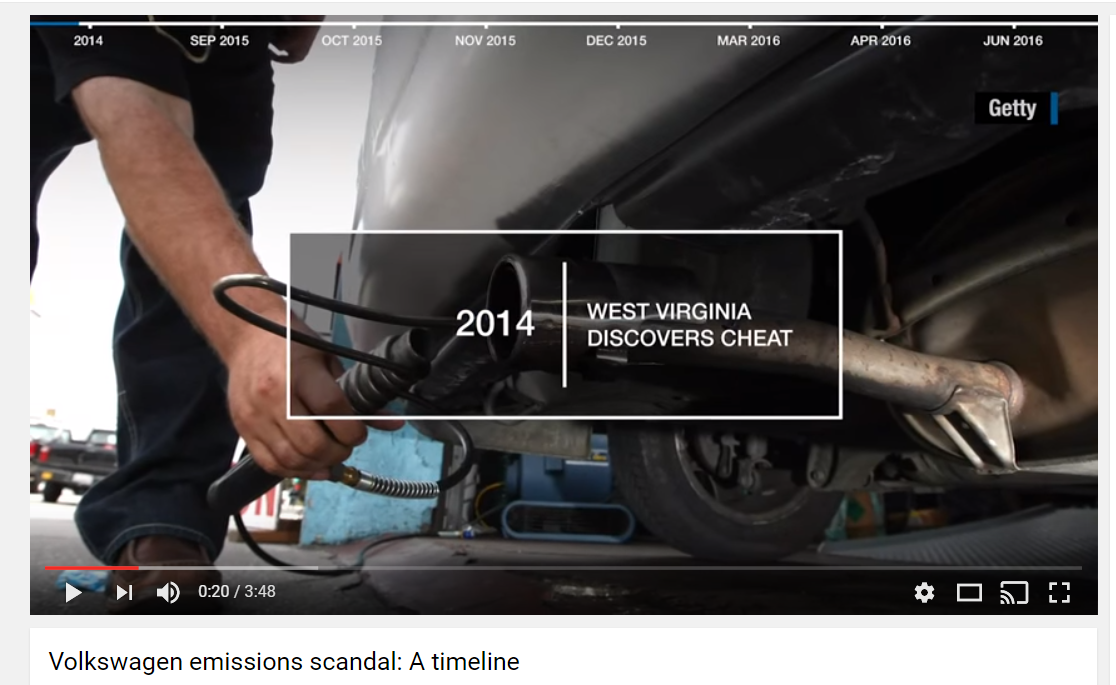 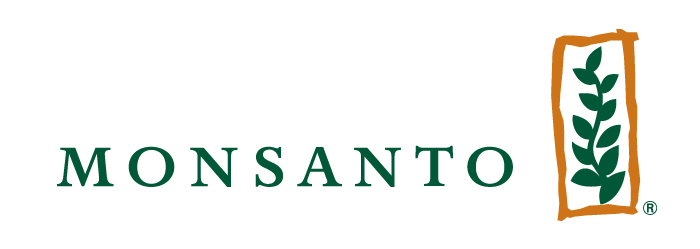 Ethics vs profitability - Monsanto
Monsanto started as a chemical company and went into agribusiness producing genetically modified seed for farmers
Seed only propagates once a year so farmers have to buy new seed every year
Monsanto has been labelled the “face of corporate evil” and its products called “frankenfood” and “the terminator” strong words indeed
Revenue in 2016 was $13.5 billion
The big question
Can you describe how the ethical interests off shareholders differs from other stakeholders of a business?  Use these images to help you. (Click to reveal)






Suggested answers on next slide
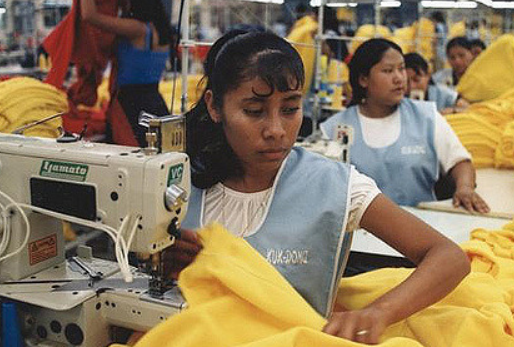 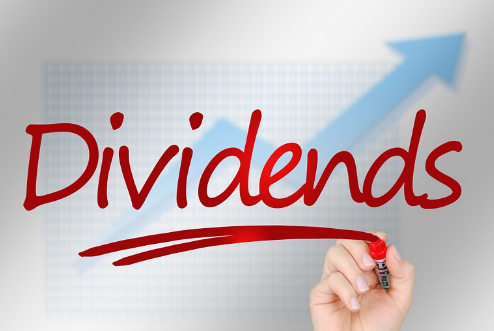 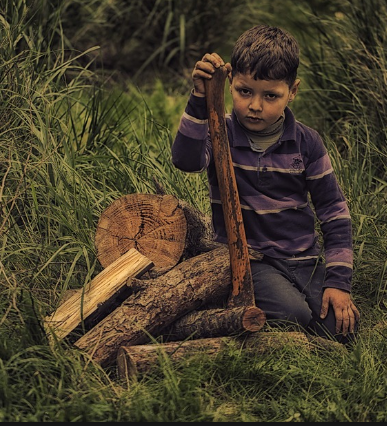 CSR shareholders / stakeholders
Shareholders
Stakeholders
Shareholders are interested in the profit performance of the business and any potential dividend payout from it
They are less concerned with costly ethical issues and may even discourage ethical initiatives on financial grounds
Stakeholders are interested in the way that suppliers of materials and components to the business are treated – for example; fair wages and good working conditions
Pressure groups are interested in the use of child labour and sweatshops in the production process
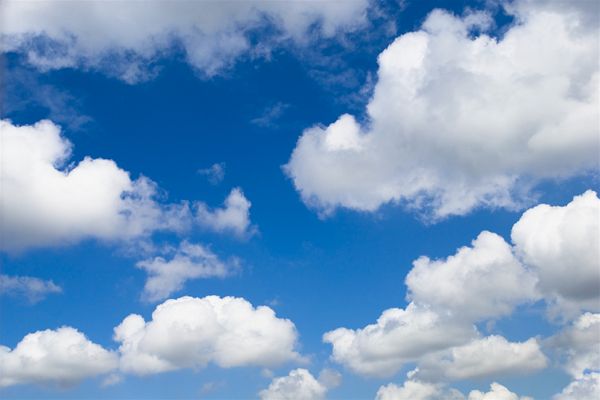 Pay and rewards
Executive pay vs employee pay
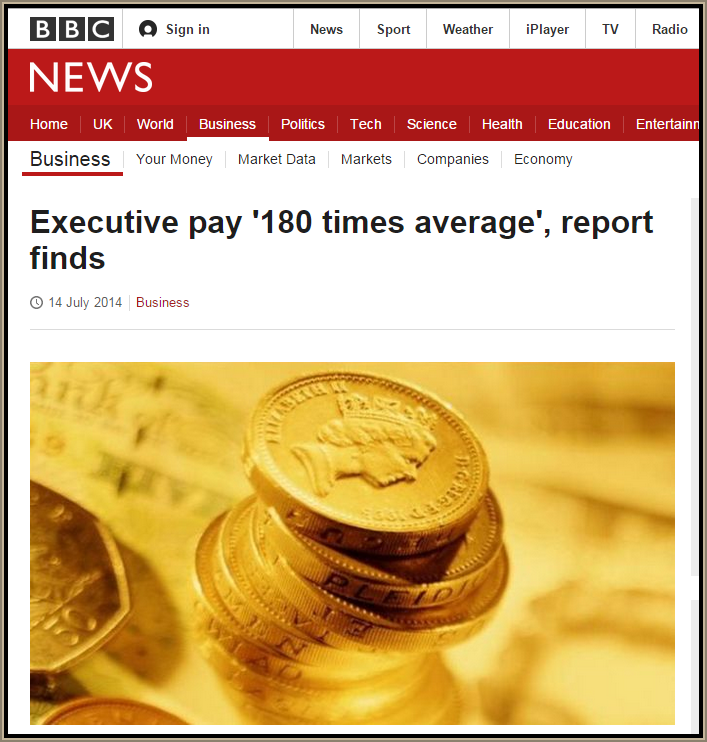 Video on income inequality here
Wealth inequality video here
“When the lion’s share of reward is going to a few at the very top of society, we are stifling spending power among the rest. That is going to hold back our economy and create large divisions in society.”*
[Speaker Notes: * High Pay Centre an independent think tank]
Bankers bonuses
Discuss the ethics of these facts:
Bankers are set to be awarded £5billion in bonuses, including £2.2billion for staff at scandal-hit HSBC.
The vast sum is expected to be paid out to bankers at HSBC despite it being embroiled in a tax dodging row.
And Royal Bank of Scotland, bailed out by the taxpayer after the financial crash, is likely to hand its staff £500million in bonuses.
[Speaker Notes: http://www.dailymail.co.uk/news/article-2961292/Bankers-set-enjoy-5BILLION-bonuses-including-2-2bn-scandal-hit-HSBC-900m-banks-bailed-taxpayer.html]
Sponsorship
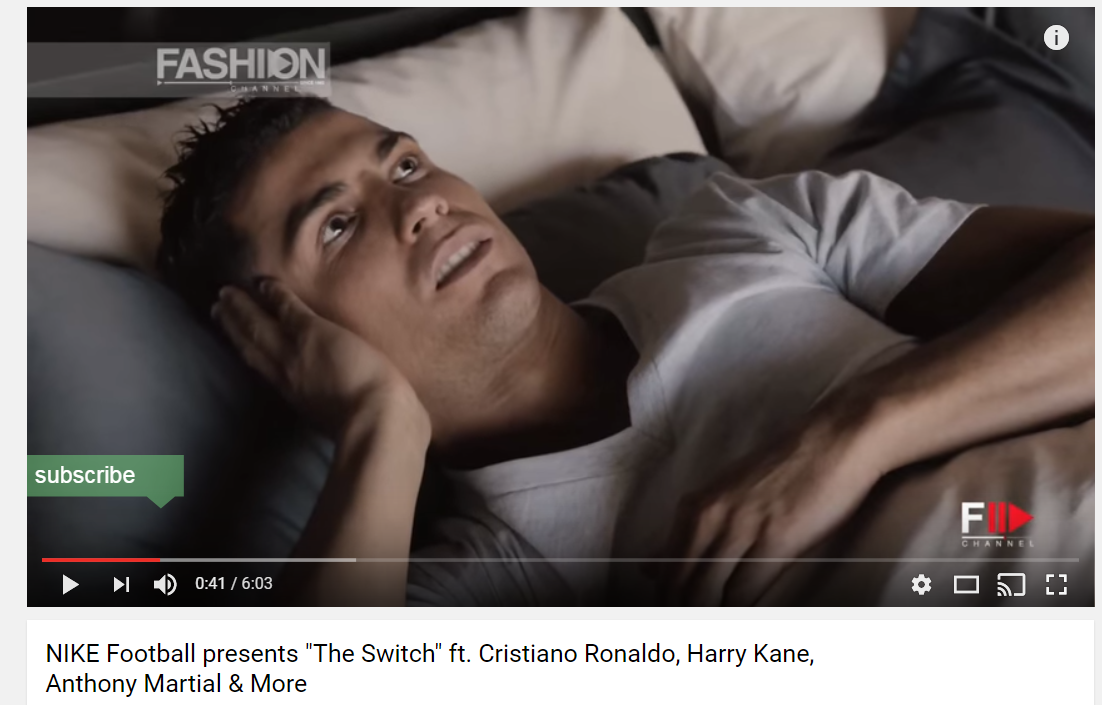 Christiano Ronaldo earns $8 million a year from sponsorship by Nike alone, but his total endorsement deals add up to $21 million a year
This is on top of his $200,000 a week football salary*
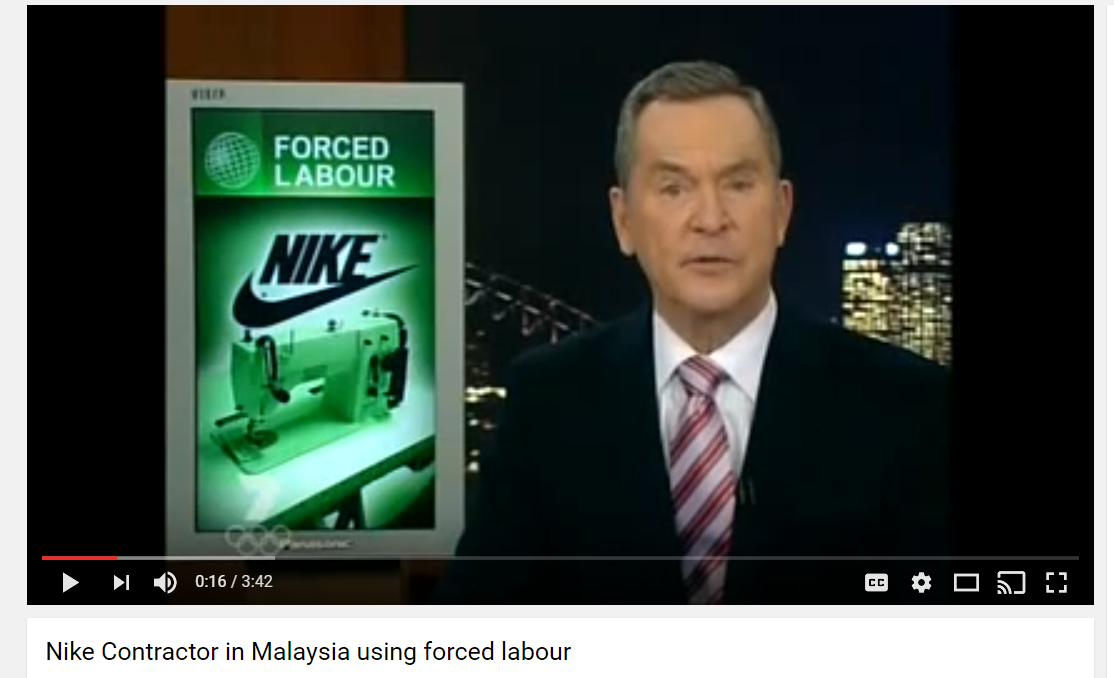 [Speaker Notes: source: http://www.tsmplug.com/richlist/cristiano-ronaldo-net-worth/]
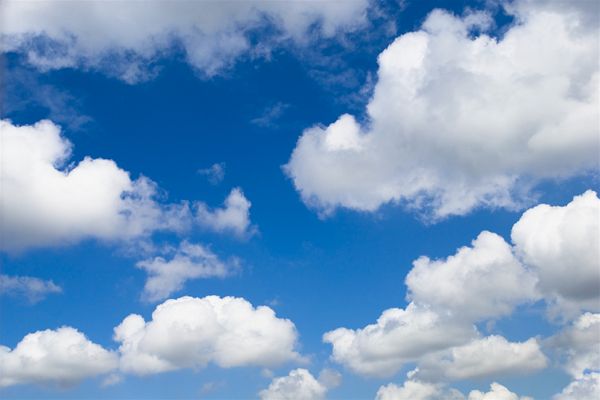 Corporate social responsibility (CSR)
CSR defined
In essence a (CSR) or Corporate Social Responsibility is a business approach that contributes to sustainable development by delivering economic, social and environmental benefits for all stakeholders
CSR and us
CSR means that a business considers the impact that its decisions have on us as citizens 
The business also considers what responsibilities they have towards society as stakeholders
It is generally accepted that CSR principals are incompatible with profit maximisation objectives
However many businesses now use their CSR credentials as a selling feature of their products, services or brands
CSR approach
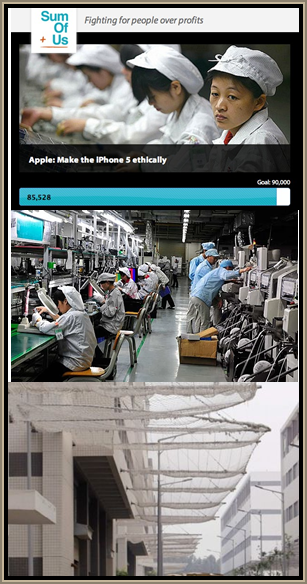 Some of largest MNCs struggle to achieve their own CSR objectives – as in the case of the technology giant Apple.
First watch:
Employees: BBC video on exhausted Apple workforce, ABC news video on Foxconn suicide nets at the Apple factory (see bottom picture on the right)
Now read:
Counterbalance read the Apple supplier responsibility colourful PDF here
CSR exampleChoose one of these businesses and compare their CSR policy with their mission statement
CSR policy
Mission statement
Video from BBC
CSR policy
Mission statement
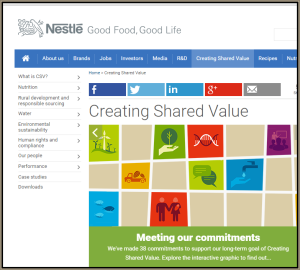 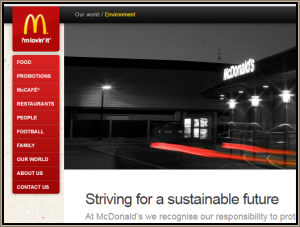 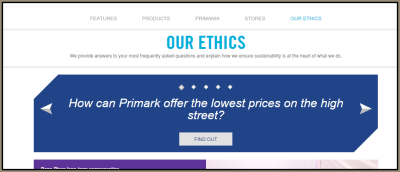 CSR policy
Values
Extra Primark case CSR here PDF
[Speaker Notes: Print the PDF before the lesson]
Corporate social responsibility
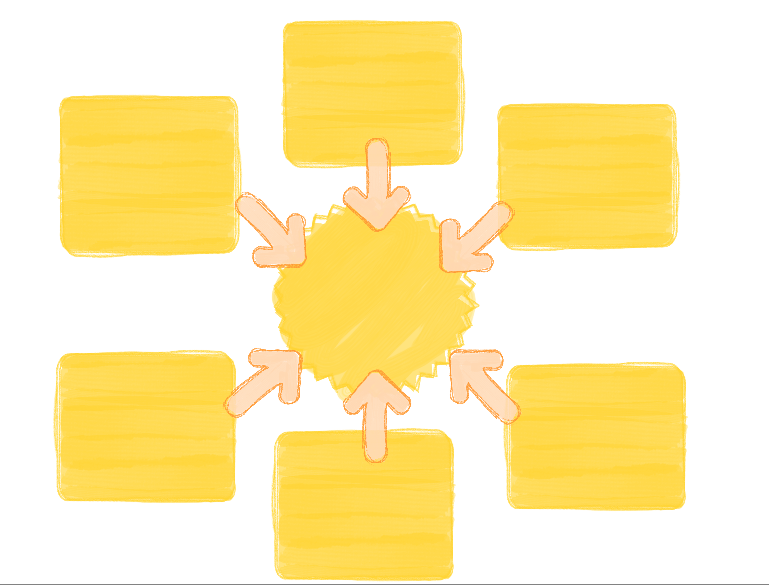 Corporate social responsibility
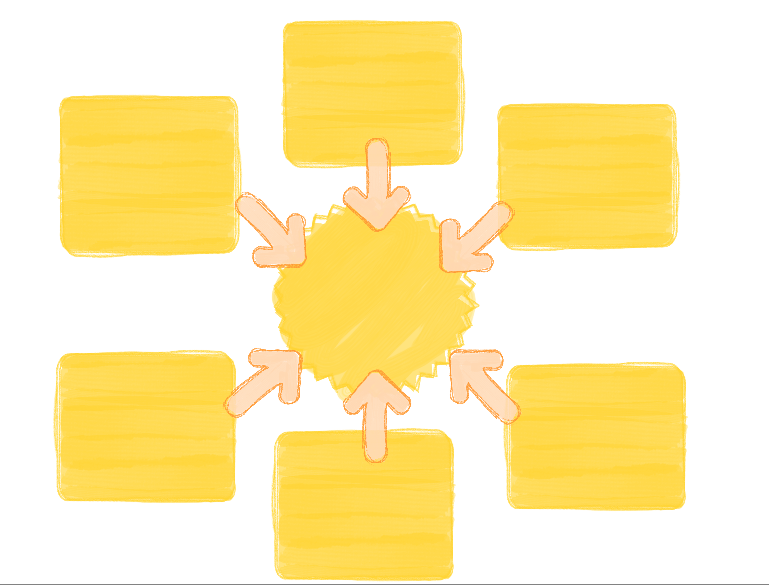 Reduce 
negative
environmental 
impact
Positive regard 
for Human rights 
in 
employment
Reduce
climate change
Positive
links 
with 
community
Ethical 
trading 
policies
Using 
sustainable
resources
[Speaker Notes: This is taken from looking at about 40 different CSR diagrams – this is a concentrated version ©  I would ask students to add to it, to find examples of best practice, to take one and expand and explain it…]
Advantages of a CSR approach
Happy customers; more loyal to a CSR business 
Happy staff; more motivated and productive workers who are proud of the business that they work for
Happy investors; more funding and investment will become available, many investors seek CSR businesses
New products new markets; working in a CSR way will stimulate innovation (in ways to save energy for example) 
Good PR; public relations which show the business in a positive light
Happy community; trusted relationships built with the local communities
Happy suppliers; who may choose a CSR business because of their ethical stance
Cost reductions; in not having to re-hire staff, in energy saving in reducing waste, in keeping loyal customers
Disadvantages of a CSR approach
Fad?; Many business writers speculate that CSR is the latest fad and soon consumers will tire of it and move on to something else
Motive?; Some businesses may have a CSR policy specifically for the good PR that it creates, the evidence for this is a CSR job would be working inside a PR department of a large organisation
Cost?; Is the cost larger than the benefits for a business?  If the competition are not bothering with CSR that does not necessarily give completive advantage it could just make for a more expensive product
Care?;  Do consumers care that the farmer that grew the coffee beans was paid a fair wage, or will they buy the coffee based on price or a nice looking jar?
Revision Video
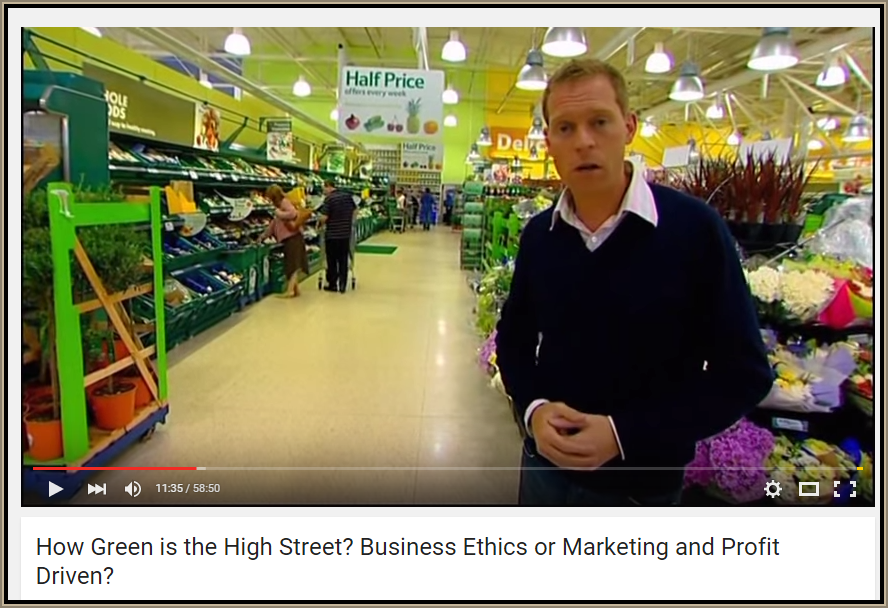 Sample Edexcel A2 questions
Case study for question 1
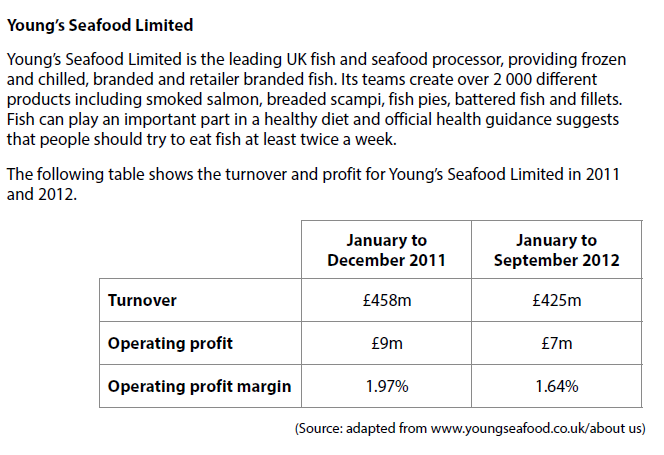 Sample question 1
Knowledge 4
Application 4
Evaluation
 6
Analysis
 6
Issues to cover in the answer
Which are environmental and which are ethical?
Damage to dolphins
Over-fishing
Pollution of water
Damage to whales
Disruption to local eco-systems
Cruelty from fishing
Cruelty in fish farming
Mistreatment of staff in developing countries
Answer sample question 1
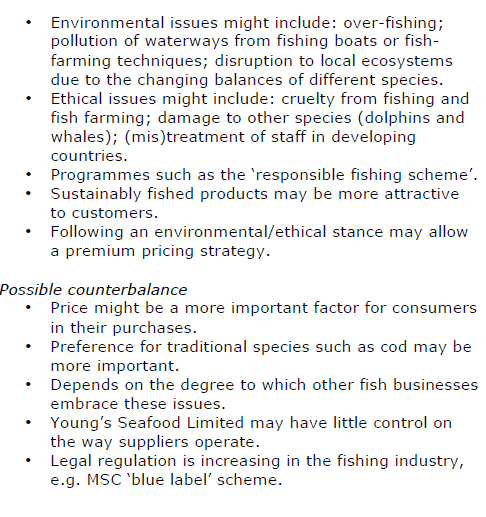 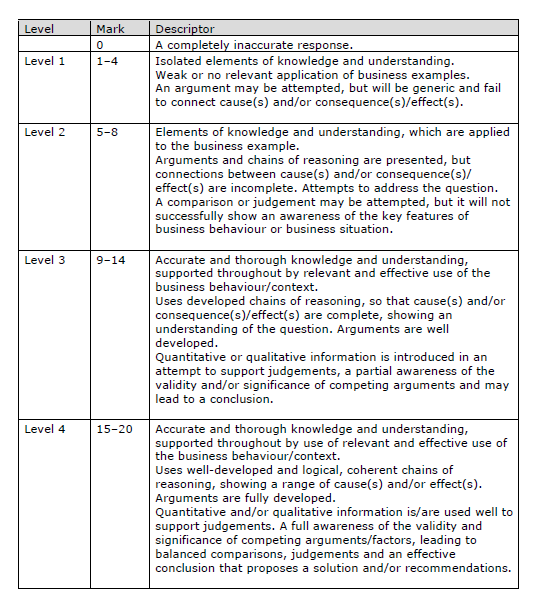 How to level sample question 1
Case study for question 2
Sample question 2
[12]
Knowledge 3
Application 3
Evaluation
 3
Analysis
 3
Answer sample question 2
Case study for question 3
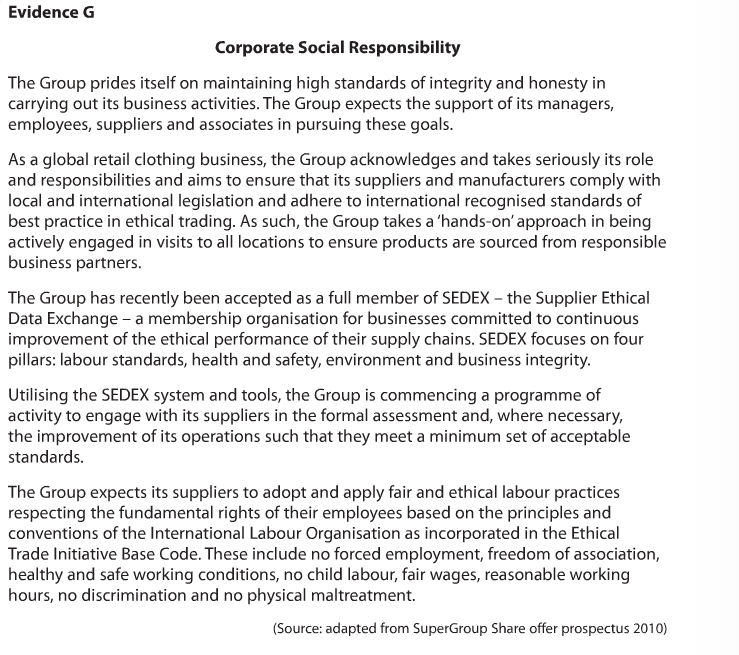 Sample question 3
{20}
Level 1
 1-3
Level 2
 4-7
Level 4
 15-20
Level 3
 8-14
Answer sample question 3
Glossary
Ethics; doing business in a way that is morally right
Trade-off; a compromise reached between one thing and another
CSR; Corporate Social Responsibility is the extent to which a business accepts obligations to society over and above the legal requirements
[Speaker Notes: *Making Good Business Sense by Lord Holme and Richard Watt]
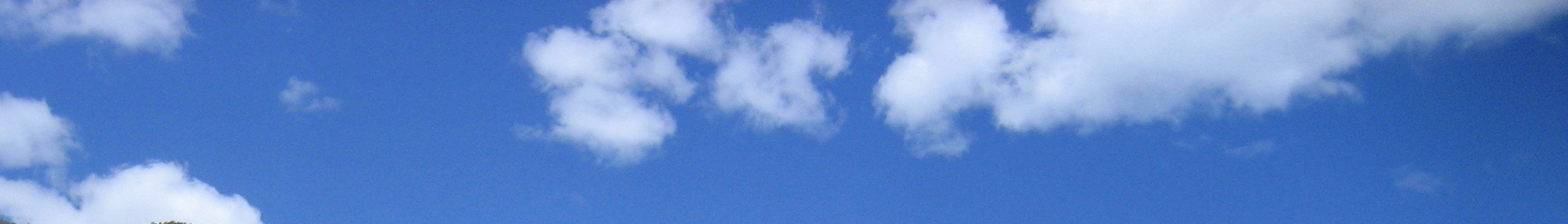